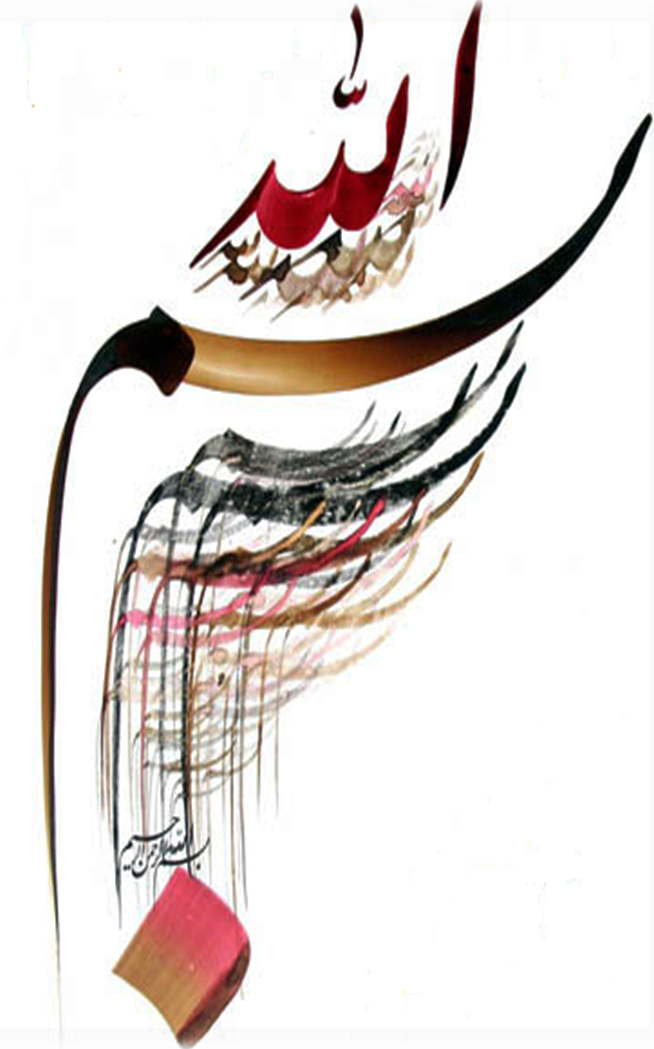 Self Monitoring of Blood Glucose


Seyed Adel Jahed, M.D., Endocrinologist
Gabric Diabetes Education Association
RIES			4 Jan 2017			Tehran, Iran
SMBG Education Checklist
Dilemma
Interpreting SMBG
Conceptual Framework for SMBG Use
3
6
4
5
Introduction
Frequency and Timing of SMBG
1
2
Agenda
SMBG Education Checklist
Dilemma
Interpreting SMBG
Conceptual Framework for SMBG Use
3
6
4
5
Introduction
Frequency and Timing of SMBG
1
2
Agenda
Importance
SMBG is an outcome measurement component of “monitoring,” which is included in the AADE7 (American Association of Diabetes Educators) Self-Care Behavior among the other six diabetes self-care behaviors:
being active
following a healthy eating plan
taking medications
practicing healthy coping strategies
reducing risks
problem solving

SMBG allows patients to evaluate their individual response to therapy and assess whether glycemic targets are being achieved.
SMBG is an integral component of effective therapy.
[Speaker Notes: Diabetes Care 2016 Jan; 39(Supplement 1): S1-S2.
Austin, M. M. (2013). The two skill sets of self-monitoring of blood glucose education: the operational and the interpretive. Diabetes Spectrum, 26(2), 83-90.]
Major clinical trials of insulin-treated patients have included SMBG as part of the multifactorial interventions to demonstrate the benefit of intensive glycemic control on diabetes complications.
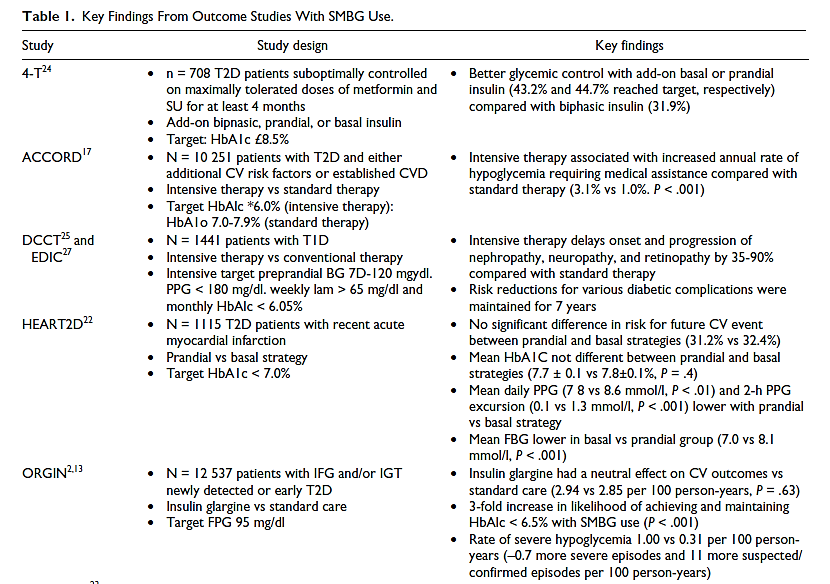 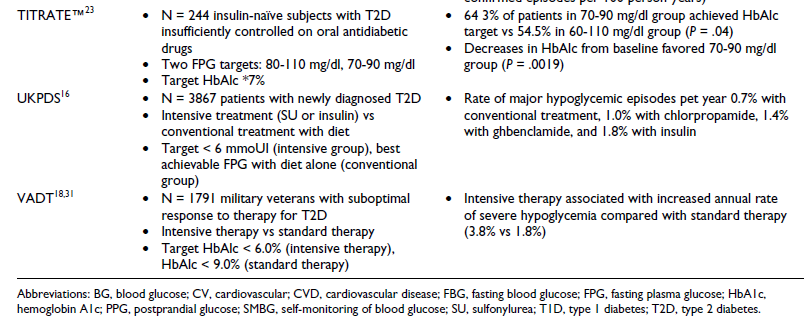 [Speaker Notes: Schnell, O., Hanefeld, M., & Monnier, L. (2014). Self-Monitoring of Blood Glucose A Prerequisite for Diabetes Management in Outcome Trials. Journal of diabetes science and technology, 8(3), 609-614.]
In T1DM, there is a correlation between greater SMBG frequency and lower A1C.
11.0
10.5
10.0
9.5
9.0
Mean A1C
13-26 years
8.5
1-13 years
8.0
7.5
26-50 years
50+ years
7.0
6.5
0-2
3-4
5-6
7-8
9-10
11-12
≥13
SMBG per day
Miller KM, et al.  Diabetes Care. 2013;36:2009-2014.
[Speaker Notes: Miller, K. M., Beck, R. W., Bergenstal, R. M., Goland, R. S., Haller, M. J., McGill, J. B., ... & T1D Exchange Clinic Network. (2013). Evidence of a strong association between frequency of self-monitoring of blood glucose and hemoglobin A1c levels in T1D Exchange clinic registry participants. Diabetes Care, 36(7), 2009-2014.
Chicago]
Key Clinical Guidelines with Recommendations for SMBG in T2DM
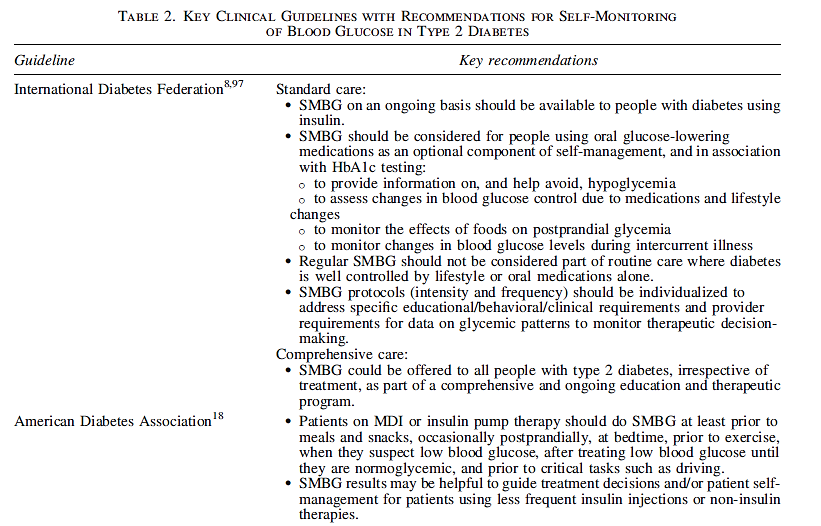 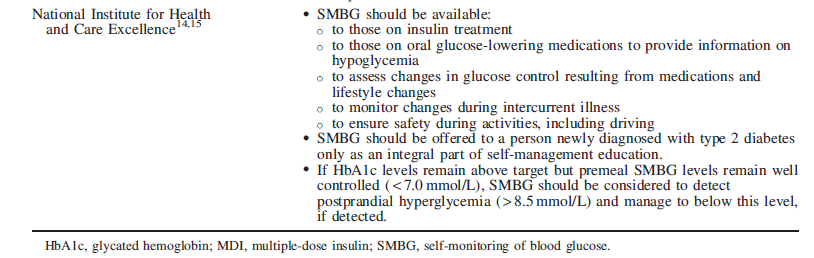 [Speaker Notes: Czupryniak, L., Barkai, L., Bolgarska, S., Bronisz, A., Broz, J., Cypryk, K., ... & Martinka, E. (2014). Self-monitoring of blood glucose in diabetes: from evidence to clinical reality in central and eastern europe—recommendations from the international central-eastern european expert group. Diabetes technology & therapeutics, 16(7), 460-475.]
SMBG Education Checklist
Dilemma
Interpreting SMBG
Conceptual Framework for SMBG Use
3
6
4
5
Introduction
Frequency and Timing of SMBG
1
2
Agenda
Appropriate frequency and timing of SMBG
No universally accepted standards for frequency and timing 

Many factors must be considered:
 Type of diabetes
 Willingness to perform SMBG
 Level of diabetes control
 Medication regimen
Lifestyle and daily schedule with regard to activity, food, and work
Physical ability to check blood glucose
Ability to problem-solve and take action
Financial limitations
Comorbid conditions
SMBG for people with T1DM or T2DM on MDI regimen
Before meals and snacks
Post-prandials (occasionally)
At bedtime
Before exercise
When hypoglycemia is suspected
After hypoglycemia treatment (until normoglycemia is attained) 
Before crucial tasks such as driving
T2DM: Structured testing
For people with non-insulin treated T2DM the 2009 IDF SMBG guidelines suggest:

“Focused” SMBG regimens based on the specific glucose data required (i.e., fasting vs. postprandial)
Possible testing regimens
Meal-based testing schemes: 
The 3-point regimen
The 5-point regimen
The 7-point regimen
The staggered-frequency regimen 

Goal:
the effect of food consumed on the rise in blood glucose after specific mealtimes
[Speaker Notes: Austin, M. M. (2013). The two skill sets of self-monitoring of blood glucose education: the operational and the interpretive. Diabetes Spectrum, 26(2), 83-90.]
Three-point SMBG profileto check FPG and the effect of the largest meal
[Speaker Notes: Austin, M. M. (2013). The two skill sets of self-monitoring of blood glucose education: the operational and the interpretive. Diabetes Spectrum, 26(2), 83-90.]
Five-point SMBG profileto check FPG and the effect of the two large meal
Seven-point SMBG profileto check FPG and the effect of all meals
Paired meal-based SMBG profile (less intensive)
Paired testing
Paired testing, before and 1–2 hours after a meal, has gained attention in recent years.

Research by Monnier et al. concluded that, as A1C approaches a target of 7%, postprandial blood glucose contributes more to the A1C result than does FPG.

In such situations, diabetes educators should encourage individuals to focus their efforts on reaching their postprandial blood glucose targets.
Difficulty in coping?
Patients who resist performing SMBG 7-times/day for several days 
could instead
Perform fewer tests over several days at a specific mealtime and then rotate testing every several days until all mealtimes can be assessed.
[Speaker Notes: Austin, M. M. (2013). The two skill sets of self-monitoring of blood glucose education: the operational and the interpretive. Diabetes Spectrum, 26(2), 83-90.]
Paired meal-specific SMBG profile- 1st week
Paired meal-specific SMBG profile- 2nd week
Paired meal-specific SMBG profile- 3rd week
SMBG profile to assess fasting hyperglycemia
Targeted SMBG profile  weeks 1-2
Targeted SMBG profile  weeks 3-4
Targeted SMBG profile weeks 5-6
Staggered SMBG profileIn following controlled busy cases
More on the frequency and method of BS monitoring
Analyses of data from the T1D Exchange database support a strong association between both higher SMBG frequency or CGM use and lower HbA1c levels.

Use of CGM was also significantly associated with lower HbA1c levels, particularly if CGM was used ≥6 days/week.
The most common reasons for discontinuation of CGM were concerns about accuracy and cost.
Parkin CG., et al. Diabetes Technology & Therapeutics. 2016, 18(11), 727-47.
[Speaker Notes: Parkin, C. G., Homberg, A., & Hinzmann, R. (2016). 9th Annual Symposium on Self-Monitoring of Blood Glucose, April 28–30, 2016, Madrid, Spain. Diabetes Technology & Therapeutics, 18(11), 727-747.]
SMBG Education Checklist
Dilemma
Interpreting SMBG
Conceptual Framework for SMBG Use
3
6
4
5
Introduction
Frequency and Timing of SMBG
1
2
Agenda
SMBG Education Checklist
Operational Skills: Using the Meter
Selecting a meter
Ensuring meter accuracy
Documenting SMBG data
Addressing individual needs

Interpretation Skills: Using SMBG Data
Knowing blood glucose targets
Knowing the appropriate frequency and timing of glucose tests
Using pattern management in decision-making
Factors that Can Affect Glucose Meter Results
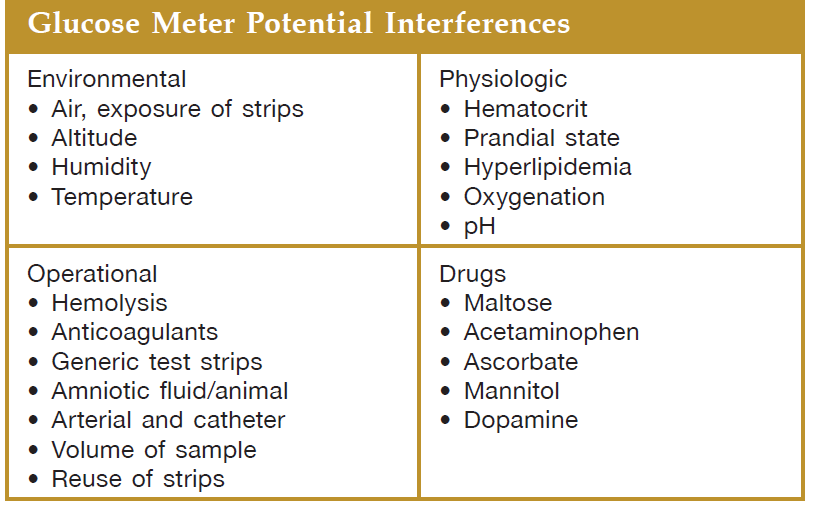 [Speaker Notes: Tonyushkina, K., & Nichols, J. H. (2009). Glucose meters: a review of technical challenges to obtaining accurate results. Journal of diabetes science and technology, 3(4), 971-980.]
ISO 15197:2013 Standard require tighter BGMS accuracy
Parkes Consensus Error Grid For Patients With Diabetes
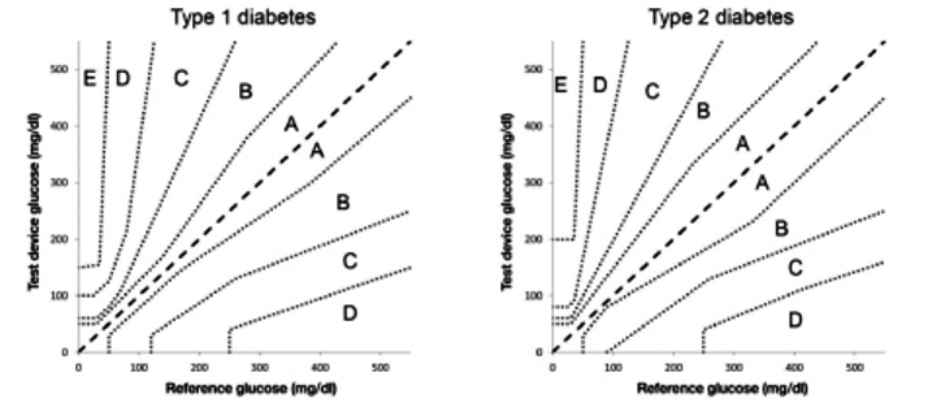 The version for type 1 diabetes is used for regulatory purposes
Parkes JL, et al. A new consensus error grid to evaluate the clinical significance of inaccuracies in the measurement of blood glucose. Diabetes Care. 2000; 23(8):1143-8.
Parkes Consensus Error Grid
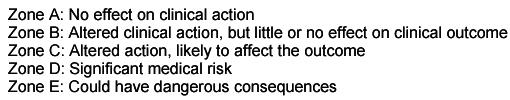 Parkes JL, et al. A new consensus error grid to evaluate the clinical significance of inaccuracies in the measurement of blood glucose. Diabetes Care. 2000; 23(8):1143-8.
Practical aspects of the procedure is imperative
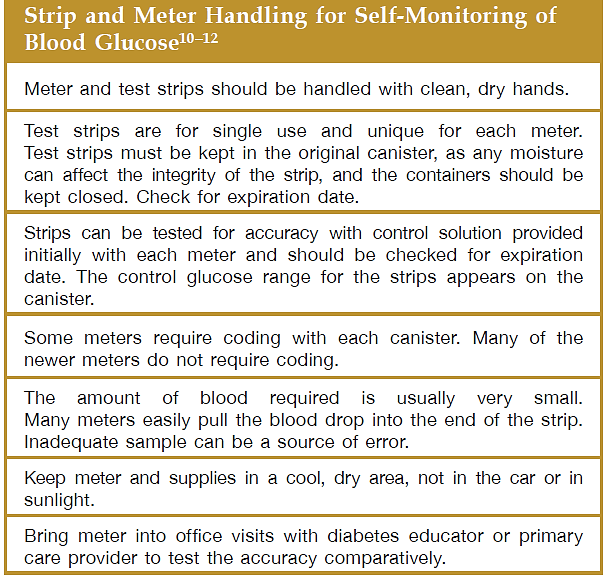 [Speaker Notes: Kirk, J. K., & Stegner, J. (2010). Self-monitoring of blood glucose: practical aspects. Journal of diabetes science and technology, 4(2), 435-439.]
Appropriate steps for successful blood obtainment
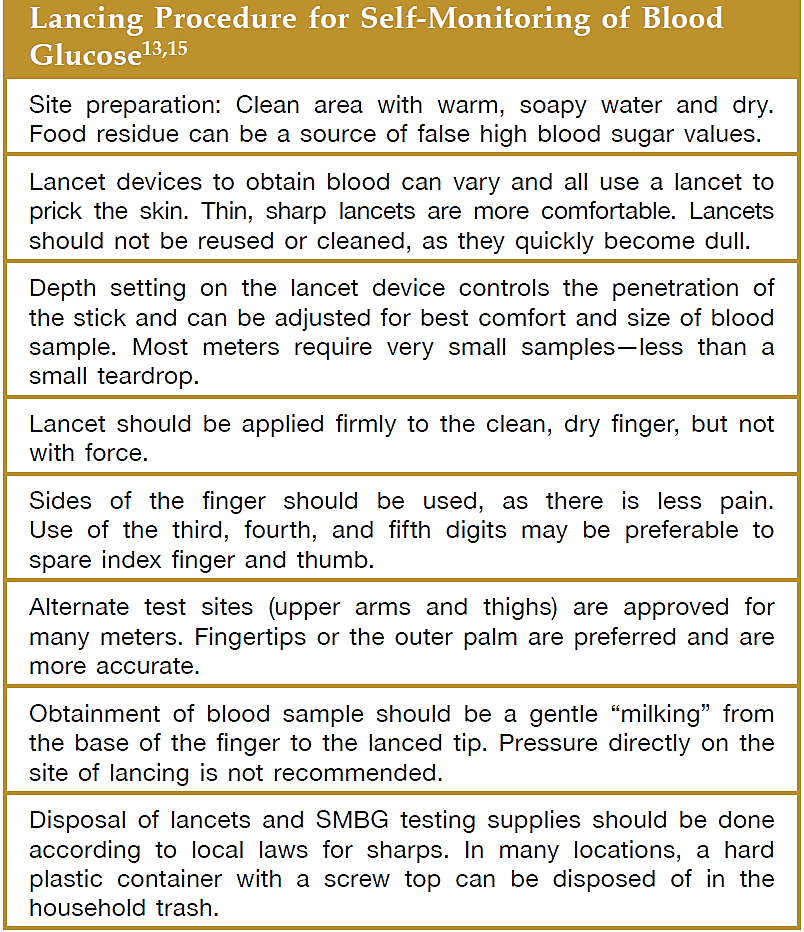 [Speaker Notes: Kirk, J. K., & Stegner, J. (2010). Self-monitoring of blood glucose: practical aspects. Journal of diabetes science and technology, 4(2), 435-439.]
Alternate Site Testing (AST)
Meters are available that allow SMBG using blood samples from sites other than the fingertip (forearm, palm of the hand, thigh). 

Accuracy of results over a wide range of BG levels and during periods of rapid change in BG levels is variable across sites. 

During periods of rapid change in BG levels (e.g. after meals, after exercise and during hypoglycemia), fingertip testing has been shown to more accurately reflect glycemic status than forearm or thigh testing. 

In comparison, blood samples taken from the palm near the base of the thumb (the thenar area) demonstrate a closer correlation to fingertip samples at all times of day and during periods of rapid change in BG levels.
[Speaker Notes: Berard, L. D. (2013). Clinical Practice Guidelines Monitoring Glycemic Control Canadian Diabetes Association Clinical Practice Guidelines Expert Committee. Can. J. Diabetes, (37).]
Alternate Site Testing (AST)
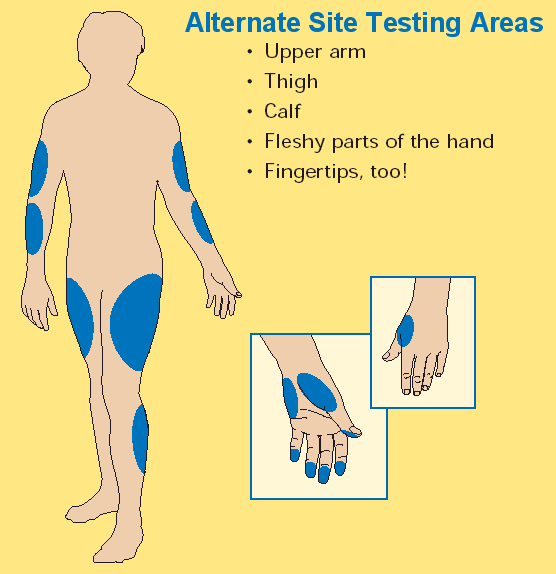 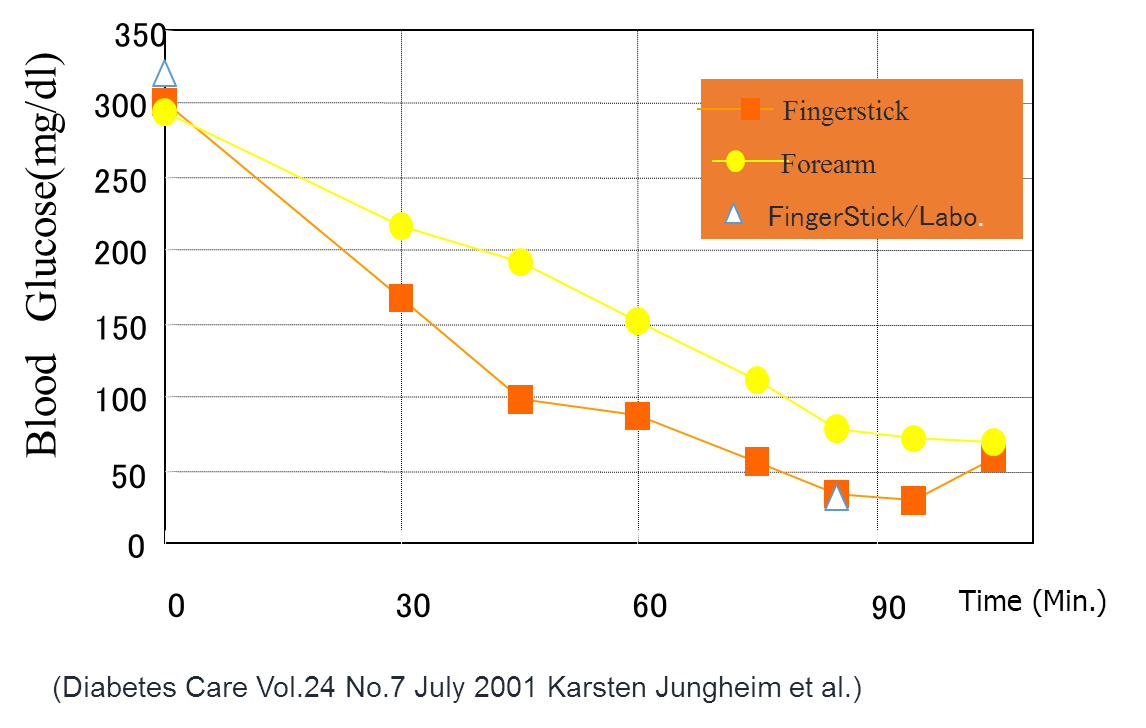 SMBG Education Checklist
Dilemma
Interpreting SMBG
Conceptual Framework for SMBG Use
3
6
4
5
Introduction
Frequency and Timing of SMBG
1
2
Agenda
Interpreting SMBG
Interpreting SMBG: problem-solving self-care behavior

If patients’ healthcare team does not use the SMBG data in clinical decision-making, then SMBG is of no value and a waste of resources!
[Speaker Notes: Interpreting SMBG results is considered a problem-solving self-care behavior. It is not uncommon for people who are testing their blood glucose, especially people with type 2 diabetes, to be proficient at and feel confident in their ability to perform tests, but to not use their SMBG data in lifestyle decision-making. Additionally, if patients’ HCPs do not use the SMBG data in clinical decision-making, then SMBG is of no value and a waste of resources.]
Using pattern management in decision-making
Pattern management: systematic review and analysis of the patients’ recorded blood glucose levels

Goal: behavior changes in lifestyle or the therapeutic regimen to resolve consistent patterns of high or low blood glucose and attain blood glucose targets

Some available meters and software programs provide automated pattern detection.
[Speaker Notes: Some decisions such as treating hypoglycemia do not require multiple SMBG results to justify taking action. However, most clinical and lifestyle decisions, such as adjusting medication doses, changing food intake, or understanding the effects of exercise, will require three to four blood glucose results taken at the same time of day before taking action.
Pattern management involves both patients and providers performing a systematic review and analysis of the patients’ recorded blood glucose levels.
Some available meters and software programs provide automated pattern detection. Regardless of how patterns are detected, the goal is to proactively make changes in lifestyle or the therapeutic regimen to resolve consistent patterns of high or low blood glucose and attain blood glucose targets.]
Problem-solving skills: The way to behavior change
Teaching patients problem-solving skills to act on SMBG results is crucial to improve outcomes.

Testing blood glucose alone, without taking action based on the results, will not necessarily lead to improved clinical outcomes.
Problem-solving skills: The way to behavior change
Diabetes educators: key role in teaching problem-solving skills

Encouraging individuals to write their blood glucose values

Logbook: linear and vertical manner to review results
SMBG Education Checklist
Dilemma
Interpreting SMBG
Conceptual Framework for SMBG Use
3
6
4
5
Introduction
Frequency and Timing of SMBG
1
2
Agenda
Conceptual Framework for SMBG Use
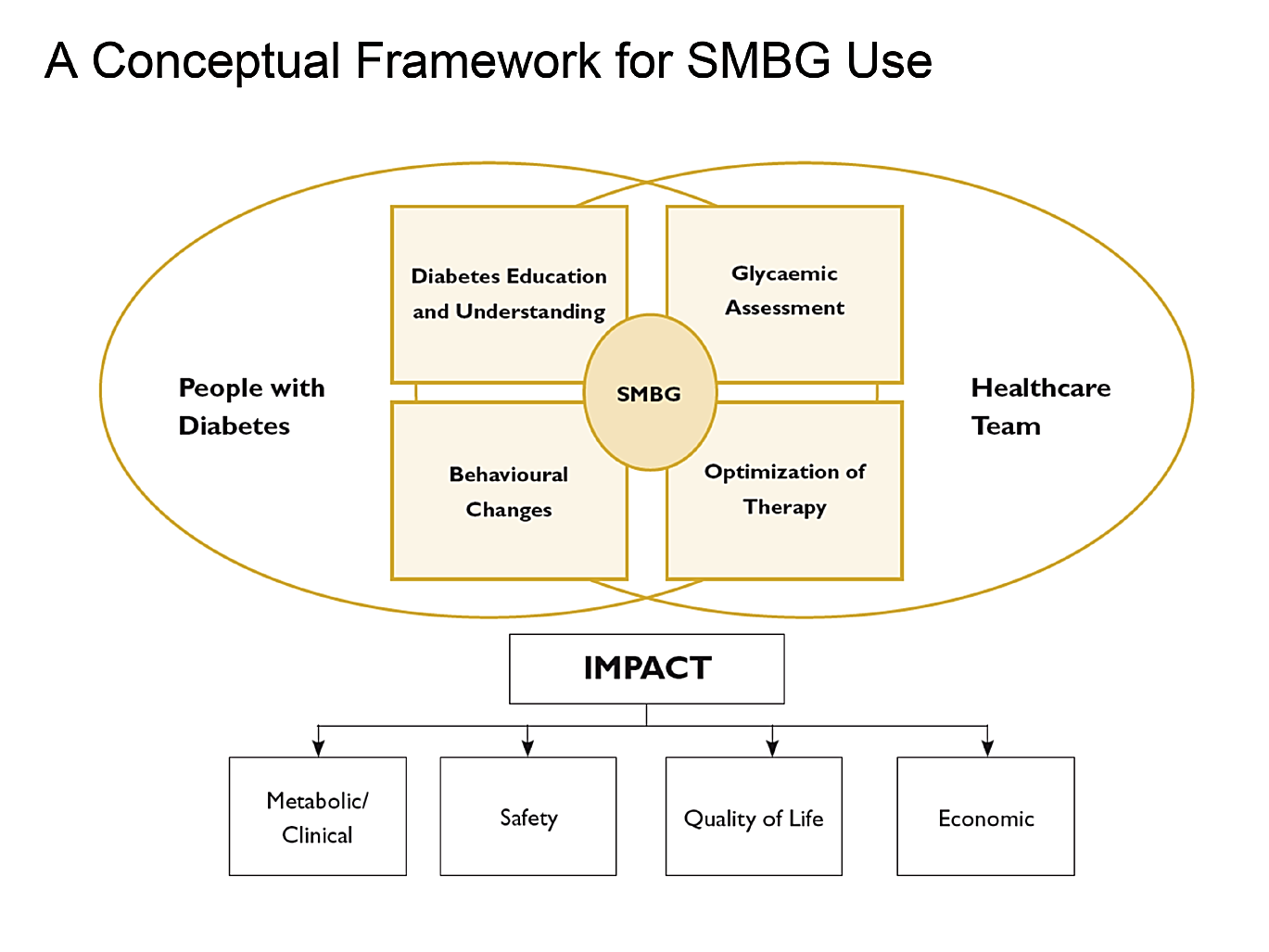 [Speaker Notes: International Diabetes Federation: Guideline: self-monitoring of blood glucose in non-insulin-treated type 2 diabetes. Brussels, Belgium, International Diabetes Federation, 2009. Available from www.idf.org/webdata/ docs/SMBG_EN2.pdf]
SMBG Education Checklist
Dilemma
Interpreting SMBG
Conceptual Framework for SMBG Use
3
6
4
5
Introduction
Frequency and Timing of SMBG
1
2
Agenda
Dilemma
Few experts doubt the value of SMBG for patients using a MDI insulin regimen or insulin pump therapy:

Its utility in detecting hypoglycemia and dosing insulin
No universal standard for testing frequency for T2DM
Dilemma
Data from the T1D Exchange registry show that only ~33% of adults and 20% of children/adolescents are at the ADA treatment goals and <25% of diabetes patients utilized SMBG.

Individuals with T1DM continue to experience prolonged episodes of hypoglycemia (<60 mg/dL) despite intensive management with insulin pumps, CGM, and frequent SMBG.
[Speaker Notes: Parkin, C. G., Homberg, A., & Hinzmann, R. (2016). 9th Annual Symposium on Self-Monitoring of Blood Glucose, April 28–30, 2016, Madrid, Spain. Diabetes Technology & Therapeutics, 18(11), 727-747.]
Dilemma
Although new technologies have the potential to help patients achieve optimal glycemic control, one must also consider the trade-offs of adherence. 

Essentially, it comes down to a ‘‘value proposition’’ the value of strict adherence to self-management compared with the impact on quality of life. 

The use of current technologies clearly facilitates ‘‘diabetes health’’ but at the expense of ‘‘diabetes happiness.’’

This is likely a key factor that has limited widespread adoption of these technologies.
Thanks for your attention